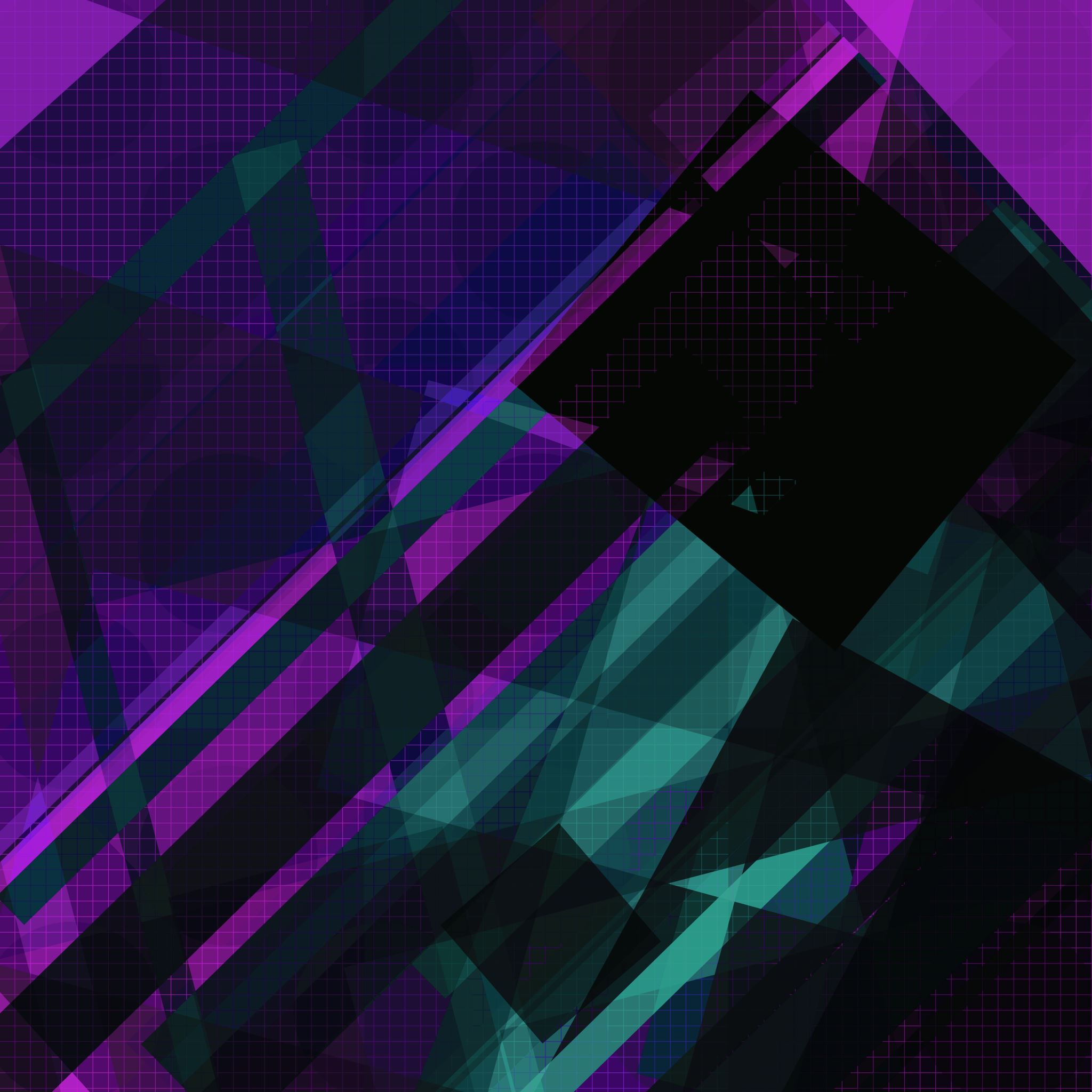 Έρευνα:Στάδια, Τύποι & Τεχνικές
Τύποι Έρευνας
Στάδια Τυπικής Έρευνας
Ορισμός Προβλήματος
Ανάπτυξη Προσέγγισης σε Πρόβλημα
Ανάπτυξη Σχεδίου Έρευνας
Συλλογή των Στοιχείων
Συλλογή δευτερογενών δεδομένων (από άλλο ερευνητή).

Συλλογή πρωτογενών δεδομένων (πρώτη φορά από τον ερευνητή για το σκοπό της συγκεκριμένης έρευνας).

Ανάλυση της επιλογής ερωτώμενων για την πρωτογενή έρευνα (π.χ. ομάδες εστίασης ή ερωτηματολογίων)
Προετοιμασία και Ανάλυση                        των Στοιχείων
Έλεγχος δεδομένων (συμπληρωμένα vs ασυμπλήρωτα ερωτηματολόγια/απαντήσεις)

Κωδικοποίηση στοιχείων τόσο για ποιοτικά όσο και για ποσοτικά δεδομένα.
Προετοιμασία Αναφοράς & Παρουσίαση
Συλλογή Στοιχείων
Ποιοτική Έρευνα

Ποσοτική Έρευνα

Μικτή – Πλουραλιστική Έρευνα
Ποιοτική Έρευνα
Τι βρίσκεται στο μυαλό του κοινού;
Στοιχεία που δεν είναι άμεσα παρατηρήσιμα και μετρήσιμα.
Συναισθήματα, σκέψεις, ιδέες.
Ο σκοπός της έρευνας είναι μια ολοκληρωμένη και λεπτομερής περιγραφή.
Προηγείται της ποσοτικής.
Ο ερευνητής δε γνωρίζει από πριν τι ακριβώς αναζητεί.
Ποιοτική Έρευνα
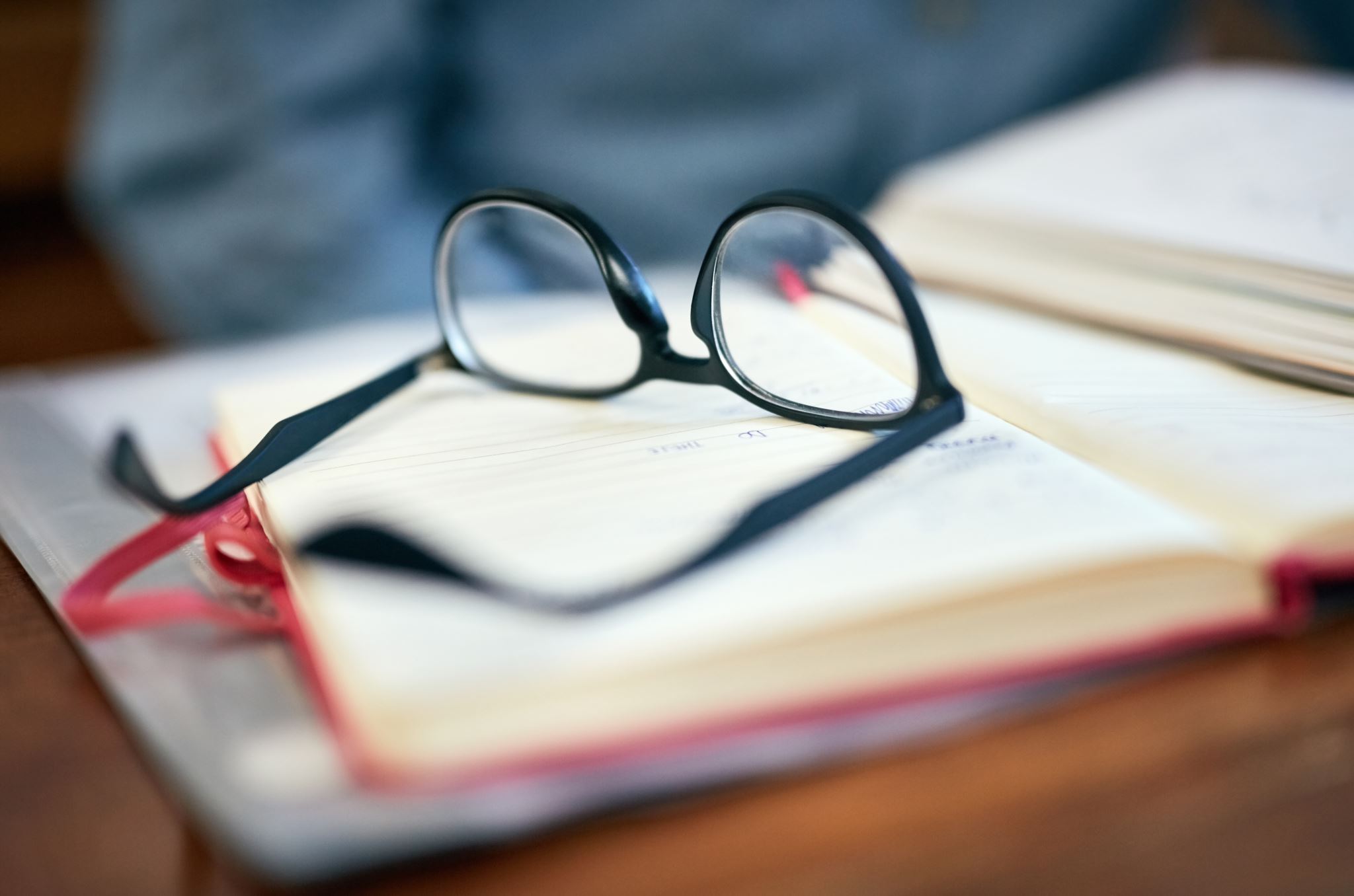 Τεχνικές Ποιοτικής Έρευνας
Ομάδες Εστίασης (focus groups)
Σε βάθος συνεντεύξεις
Προβολικές τεχνικές
Παρατήρηση
Ποσοτική Έρευνα
Συγκεκριμένος σκοπός
Ακριβείς οι ζητούμενες πληροφορίες
Διαδικασία αυστηρά προκαθορισμένη και ποσοτικοποιημένη.
Το σχέδιο έρευνας είναι προσεκτικά σχεδιασμένο πριν τη συλλογή των στοιχείων.
Τα ποσοτικά δεδομένα συμβάλλουν στον έλεγχο στατιστικών υποθέσεων.
Ποσοτική Έρευνα
Ποσοτική Έρευνα
Τα αποτελέσματα της ανάλυσης των ποσοτικών δεδομένων είναι:
Ποσοστά
Γραφήματα 
Στατιστικοί Πίνακες.
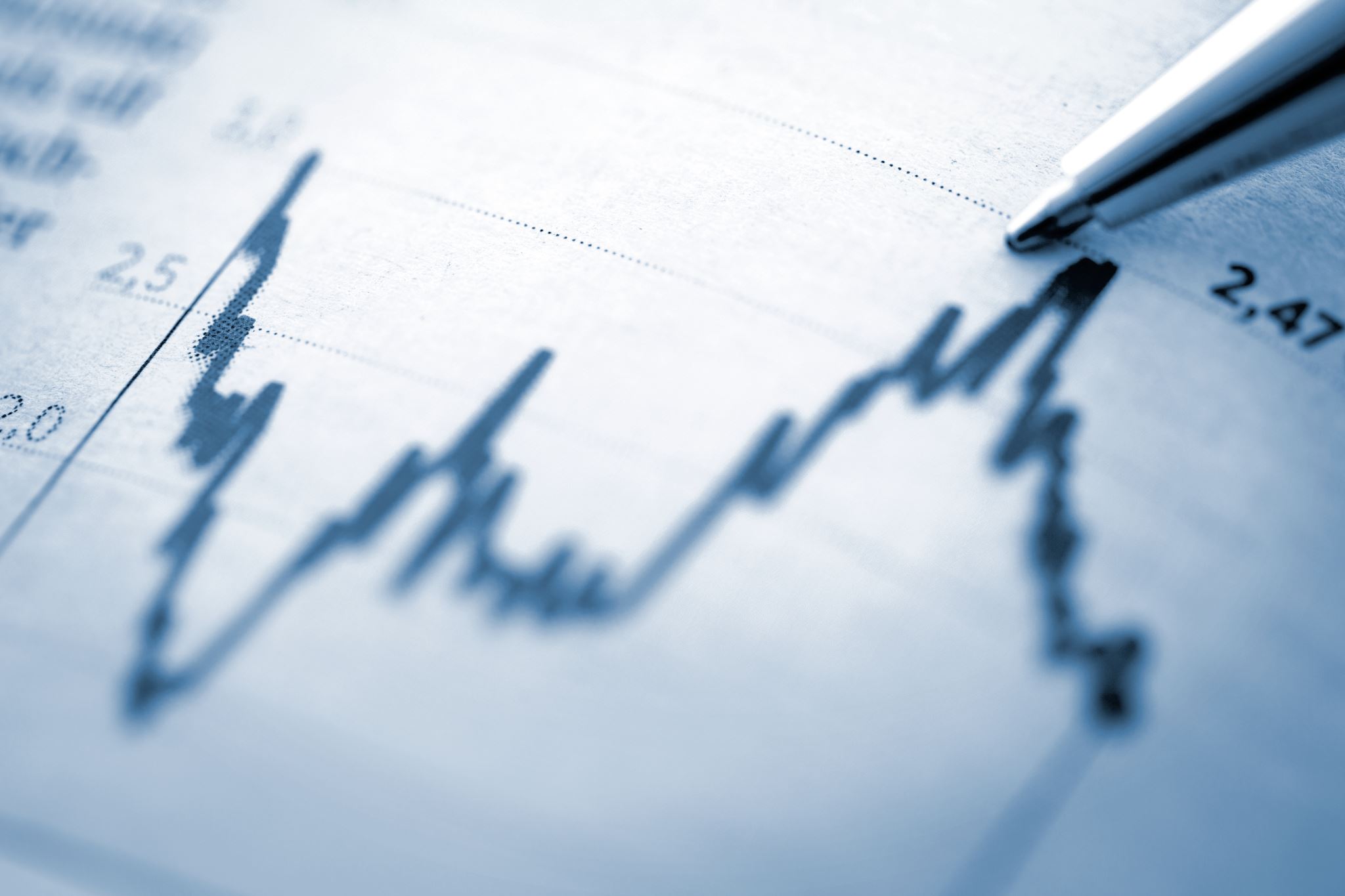 Δημοσκόπηση  ΤεχνικήΠοσοτικής Έρευνας
Δημοσκοπήσεις – Surveys – με τη Χρήση Ερωτηματολογίου 

Προσωπική μέθοδος
Τηλεφωνική μέθοδος
Ταχυδρομική μέθοδος
Online μέθοδος
Η επιτυχία μιας ποσοτικής έγκειται:
Αντικειμενικότητα
Υποκειμενικότητα
Αδυναμία Γενίκευσης
Γενίκευση
Επαγωγή
Απαγωγή
Αριθμοί
Λέξεις
[Speaker Notes: Απαγωγή από το αφηρημένο στο ειδικό.]
Ποιοτικές Τεχνικές: Ομάδες Εστίασης
Ποιοτικές Τεχνικές: Ομάδες Εστίασης
Ποιοτικές Έρευνες: Ομάδες Εστίασης Πλεονεκτήματα
Ποιοτικές Έρευνες: Ομάδες Εστίασης – Μειονεκτήματα
Περιορισμένος έλεγχος του συντονιστή ως προς τα λεγόμενα.

Παραγωγή χαοτικών στοιχείων λόγω της ελεύθερης συζήτησης. 

Μικρό Δείγμα – Αδυναμία γενίκευσης αποτελεσμάτων σε πληθυσμό.

Συμμετέχοντες με ισχυρή προσωπικότητα μονοπωλούν τη συζήτηση.
Ποιοτικές Έρευνες: Σε Βάθος Συνεντεύξεις
Ποιοτικές Έρευνες: Σε Βάθος Συνεντεύξεις
Ανοιχτές ερωτήσεις.
Ημι-δομημένη μορφή: Υπάρχει κάποιο σχέδιο και έχουν προετοιμαστεί κάποιες ερωτήσεις αλλά η ροή της συζήτησης ορίζει το περιεχόμενο των ερωτήσεων και τη σειρά τους.
Ο ερευνητής ερμηνεύει αυτά που ακούει και ζητά διευκρινίσεις.
Μαγνητοφώνηση των απαντήσεων.
Καταγραφή μη – λεκτικών συμπεριφορών.
Καταγραφή εντυπώσεων και συναισθημάτων του ερευνητή.
Ποιοτικές Έρευνες: Σε Βάθος ΣυνεντεύξειςΠλεονεκτήματα
[Speaker Notes: Κάποιος να απαντάει με τρόπο που φαίνεται να είναι κοινωνικά αποδεκτός λόγω της επαφής με τον ερευνητή.]
Ποιοτικές Έρευνες: Σε Βάθος ΣυνεντεύξειςΜειονεκτήματα
Ποιοτικές Έρευνες:Παρατήρηση
Ο ερευνητής στηρίζεται στην παρατήρηση και όχι στην επικοινωνία με τους ερωτώμενους.

Δεν μπορεί να χρησιμοποιηθεί η τεχνική της παρατήρησης για τη διερεύνηση των στάσεων και των κινήτρων. 

Δεν μπορεί να εξεταστεί το «γιατί» κάποιας συμπεριφοράς.

Παράδειγμα: Ένας εκδοτικός οίκος παρατηρεί τι είδους περιοδικά διαβάζουν οι ασθενείς που περιμένουν έξω από ένα ιατρείο. 

Μέτρηση και καταγραφή.
Ποιοτικές Έρευνες:Παρατήρηση - Πλεονεκτήματα
Αδυναμία γενίκευσης σε πληθυσμό.

Για την εξαγωγή έγκυρων συμπερασμάτων θα πρέπει να χρησιμοποιηθούν και άλλες μορφές έρευνας.

Πρόβλημα δειγματοληψίας: μέρη (ισάριθμο δείγμα σε κάθε μέρος) & χρόνος (λήψη δείγματος όλες τις ώρες)

Χρονικός περιορισμός. Δεν μπορεί ο ερευνητής να παρατηρήσει τη συμπεριφορά του δείγματος για μεγάλο χρονικό διάστημα.
Ποιοτικές Έρευνες:Παρατήρηση - Μειονεκτήματα